ЗАВЕРШЕНИЕ ВТОРОЙ МИРОВОЙ ВОЙНЫ. РАЗГРОМ МИЛИТАРИСТСКОЙ ЯПОНИИ
План:
Акт о безоговорочной капитуляции Германии
Потсдамская конференция
Нюрнбергский процесс
Капитуляция Японии
Итоги войны
Акт о безоговорочной капитуляции Германии
В полночь 8 мая 1945 г. в предместье Берлина Карлсхорсте и присутствии военного  руководства СССР, США. Великобритании и Франции представители германского рейха подписали Акт о безоговорочной капитуляции Германии. В нем от­мечалось: «Этот акт не будет являться препятствием к замене его другим генеральным документом о капитуляции, заключенным Объединенными Нациями или от их имени, применимым к Германии и германским вооруженным силам в целом». 
		В ночь на 9 мая 1945 г. радиостанции Советского Союза работали без обычного ночного перерыва: все ждали чрезвычайного сообщения из Берлина. В 2 часа 10 минут в эфире прозвучала долгожданная весть «О великой победе». Война в Европе закончилась. 24 июня 1945 г. на Красной площади в Москве состоялся Парад Победы.
Парад Победы. Москва. 24 июня 1945г.
Потсдамская конференция
После поражения Германии состоялась Потсдамская (Берлинская) конференция руководителей стран-победительниц СССР, США и Великобритании И. В. Сталина, Г. Трумэна и У. Черчилля. 28 июля последнего заменил новым премьер-министр К. Р. Этгли. На ней была обсуждена проблема послевоенного устройства Германии, подтверждены решения Крымской конференции по этому вопросу и приняты решения о демилитаризации II денацификации Германии, наказании военных преступников, системе четырехсторонней оккупации страны и управлении Берлином, репарациях, западной границе Польши, передаче СССР города Кенигсберга (теперь — Калининград) и прилегающих к нему районов.
Однако в отличие от Тегеранской и Крымской конференций встреча руководителей трех государств в Потсдаме была достаточно напряженной. По ряду вопросов предъявлялись взаимные обвинения. Американская и английская делегации осудили политику СССР а отношении Болгарии и Румынии как нарушение Декларации об освобожденной Европе, подписанной на Крымской конференции. Советская сторона осудила политику Великобритании в отношении Греции. Потсдамская конференция ознаменовала собой начало конфликта между Большой тройкой, главной причиной которого, по мнению советского руководства, была проблема совместного контроля над Германией, и все же конференция имела большое международное значение и сыграла важную роль в сохранении мира.
И. В. Сталин, Г. Трумэн и У. Черчилль во время Потсдамкой конференции
Нюрнбергский процесс
Для проведения суда над немецкими военными преступниками был создан Международный военный трибунал. Нюрнбергский трибунал начал свою работу 20 ноября 1945 г. в Нюрнберге и продолжался до 1 октября 1946 г. Трибунал признал действия нацистов преступлениями против человечества и приговорил Г. Геринга. И. Риббентропа, В. Кейтеля, А. Розенберга, Г Франка, 8. Фрика, Э. Кальтевбруннера, А. Зейс-Инкпарта и М. Бормана (заочно) к смертной казни через повешение. Р. Гесса, В. Функа и Э. Редсра — к пожизненному тюремному заключению. Преступными были признаны организации СС, СД, гестапо, а также руководящий состав Национал-социалистической германской рабочей партии.
Заседание Нюрбенгского трибунала
Капитуляция Японии
5 апреля 1945 г. советское правительство денонсировало договор с Японией о нейтралитете и 8 августа 1945 г. объявило ей войну. 9 августа — 2 сентября войска Забайкальского, 1-го и 2-го Дальневосточных фронтов, силы Тихоокеанского флота и Амурской флотилии осуществили Маньчжурскую стратегическую операцию, окружили и разгромили Квантунскую армию. 6 и 9 августа 1945 г. американцы сбросили на японские города Хиросиму и Нагасаки атомные бомбы. Жертвами бомбардировок стали 114 тыс. мирных жителей. Этот акт властей США был вызван не военными, а политическими мотивами и направлен прежде всего на укрепление американского влияния в международных делах после войны. 2 сентября 1945 г. Япония подписала Акт о безоговорочной капитуляции. Вторая мировая война окончилась.
Подписание Акта о безоговорочной капитуляции милитаристской Японии. 2 сентября 1945 г.
Итоги войны
Вторая мировая война явилась суровым испытанием для народов, проверкой прочности государств, участвовавших в боевых действиях. Решающую роль в достижении победы над фашизмом сыграли Советские Вооруженные Силы. Советско-германский фронт стал главным фронтом Второй мировой войны. Здесь происходили крупнейшие битвы, решавшие ход войны и ее итоги. Общие потери нацистской Германии в войне составили 13,6 млн человек. Большой вклад в победу над фашизмом во Второй мировой войне внесли народы и армии США, Великобритании, Франции. Китая и других государств антигитлеровской коалиции. По своим масштабам, жестокости, людским и материальным потерям Вторая мировая война не имеет себе равных. Она затронула судьбы 4/5 населения земного шара. Военные действия велись на территории 40 государств Европы, Азии и Африки, на огромных континентальных, морских и океанских просторах. В войне погибло около 60 млн человек.
Создание антигитлеровской коалиции явилось важнейшим событием мировой истории. Успешность согласованных действий государств-союзников доказала возможность и необходимость объединения всех миролюбивых, прогрессивных сил для борьбы против агрессии, зашиты мира и демократии независимо от общественного устройства стран. Главными военными и политическими результатами войны стали уничтожение государственной машины фашизма и милитаризма, создание предпосылок для мирной жизни, формирование массовых демократических организаций в Европе и выход колониальных стран Азии на путь независимого развития. Одним из важнейших итогов войны является и то, что, несмотря на обострение противоречий между союзниками, положивших начало «холодной войне», мир не был втянут в новый катаклизм, «холодная война» не стала «горячей».
Торжественный пронос Знамени Победы в день прибытия его из Берлина в Москву
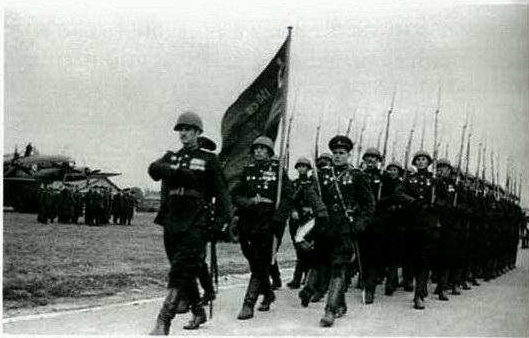